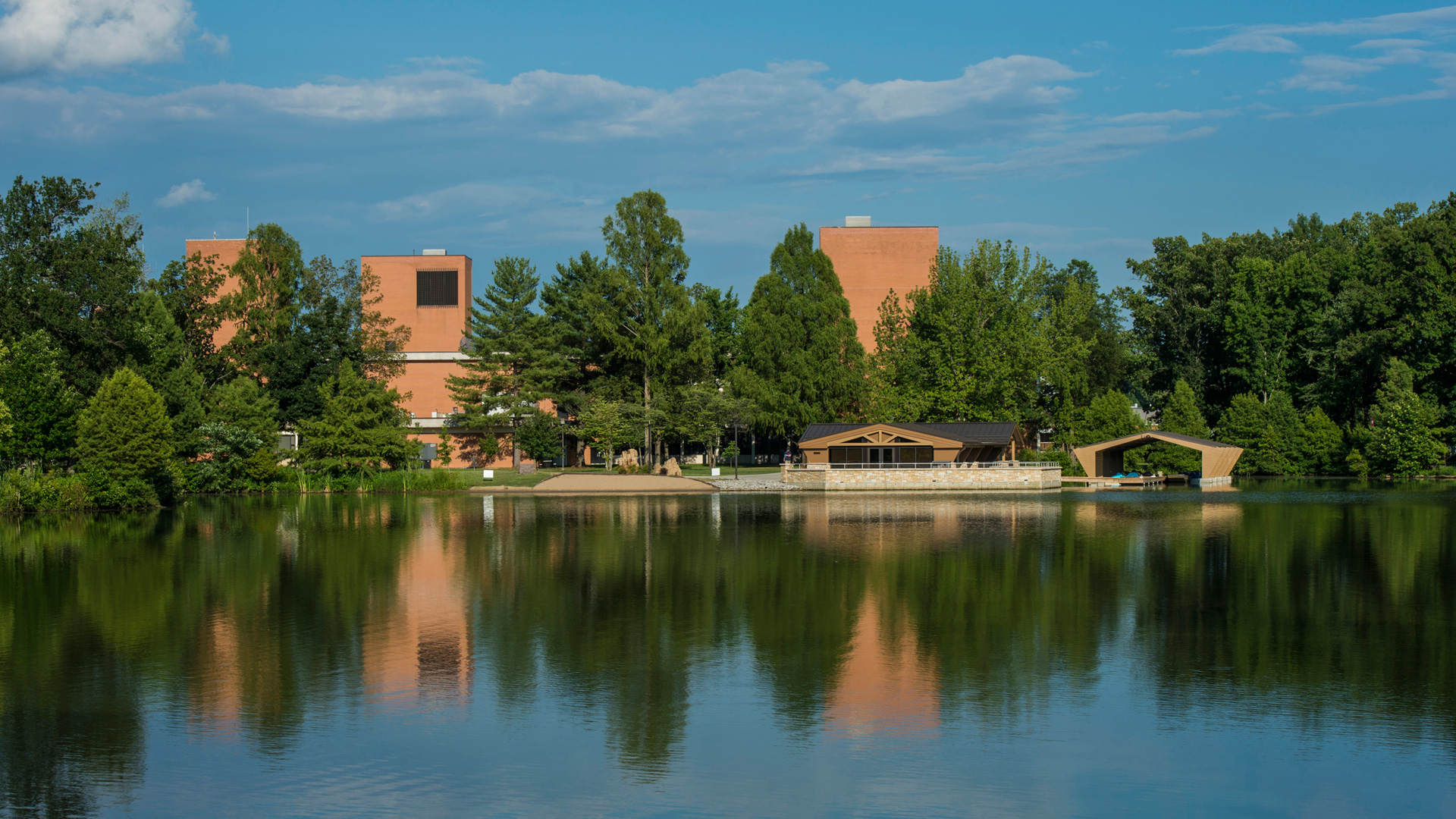 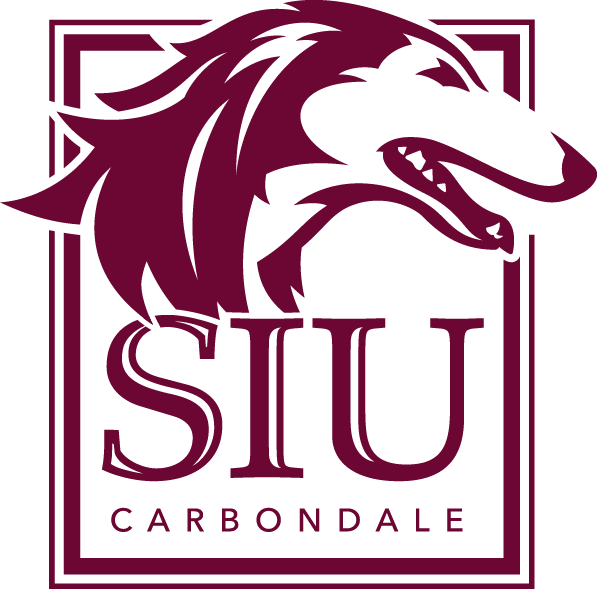 INTRODUCTION TO FUNDED RESEARCH
Date: Wednesday, February 14, 2024
Time: 11:00 am​ - noon
Location: Morris Library 752​
Office of Sponsored Projects Administration
About Us
OSPA is a unit of the Office of the Vice Chancellor for Research, consisting of two teams – Pre & Post
OSPA’s mission: facilitate, support and advance research efforts
OSPA is the campus unit designated to submit grant proposals and accept awards on behalf of the university
OSPA provides oversight to ensure sponsored activities comply with federal, state and university policies and regulations
Services Provided by OSPA
Assist in finding funding opportunities
Facilitate and guide proposal development, budget preparation, etc.
Review, approve and submit proposals
Negotiate and accept awards
Post-Award Administration:
Manage grant audits (internal and external)
Pivot-RP
What is it?
Setting up your account
Claiming your profile
Searching for opportunities
Saving searches
Searching for collaborators
Quick Start Guide
Setting Up Your Account
Logged in on your computer, go to ospa.siu.edu, click on the PIVOT quicklink on the right, and click on the pivot.proquest.com link. That will take you here:
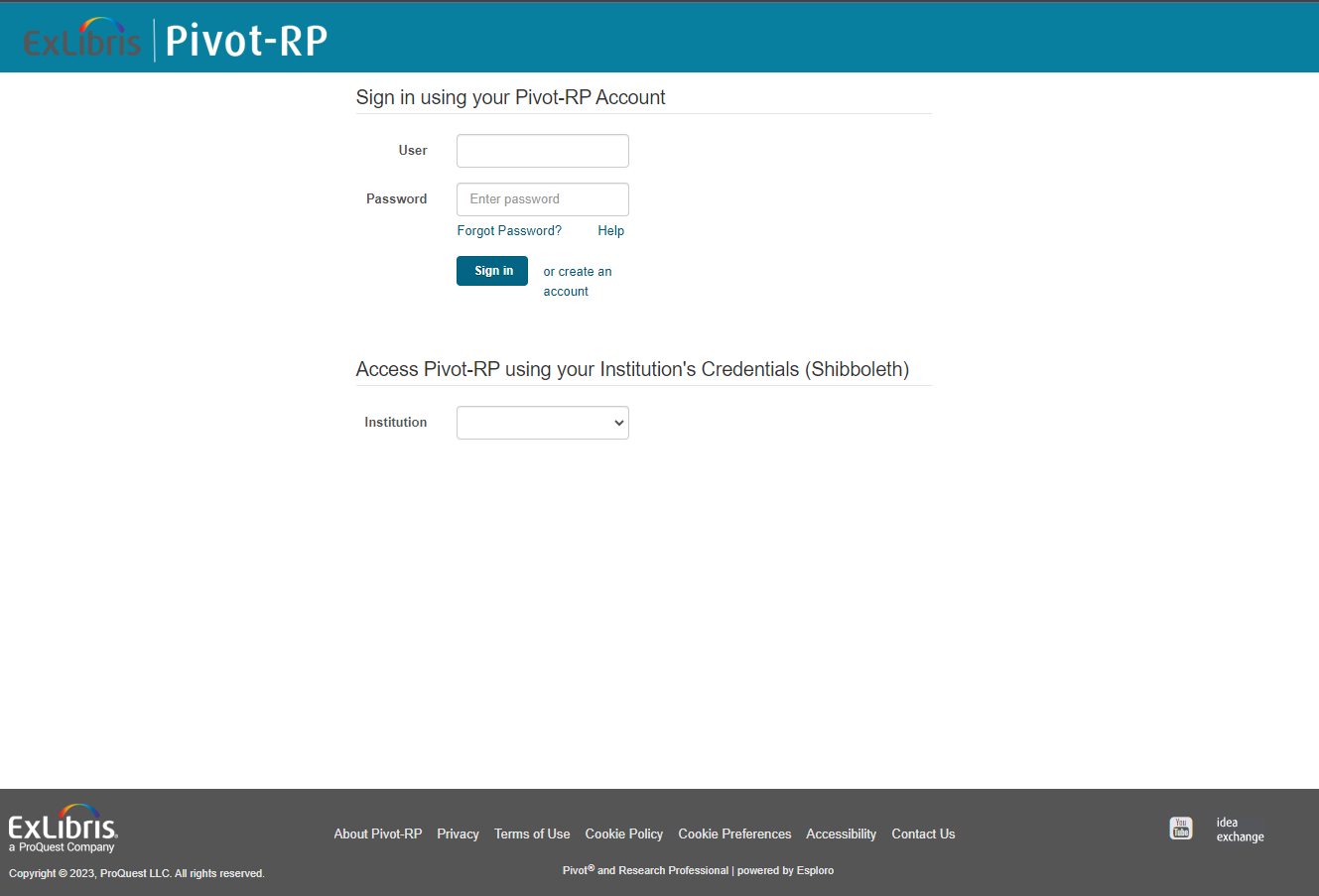 Setting Up Your Account
Select Southern Illinois University Carbondale from the Institution dropdown menu:
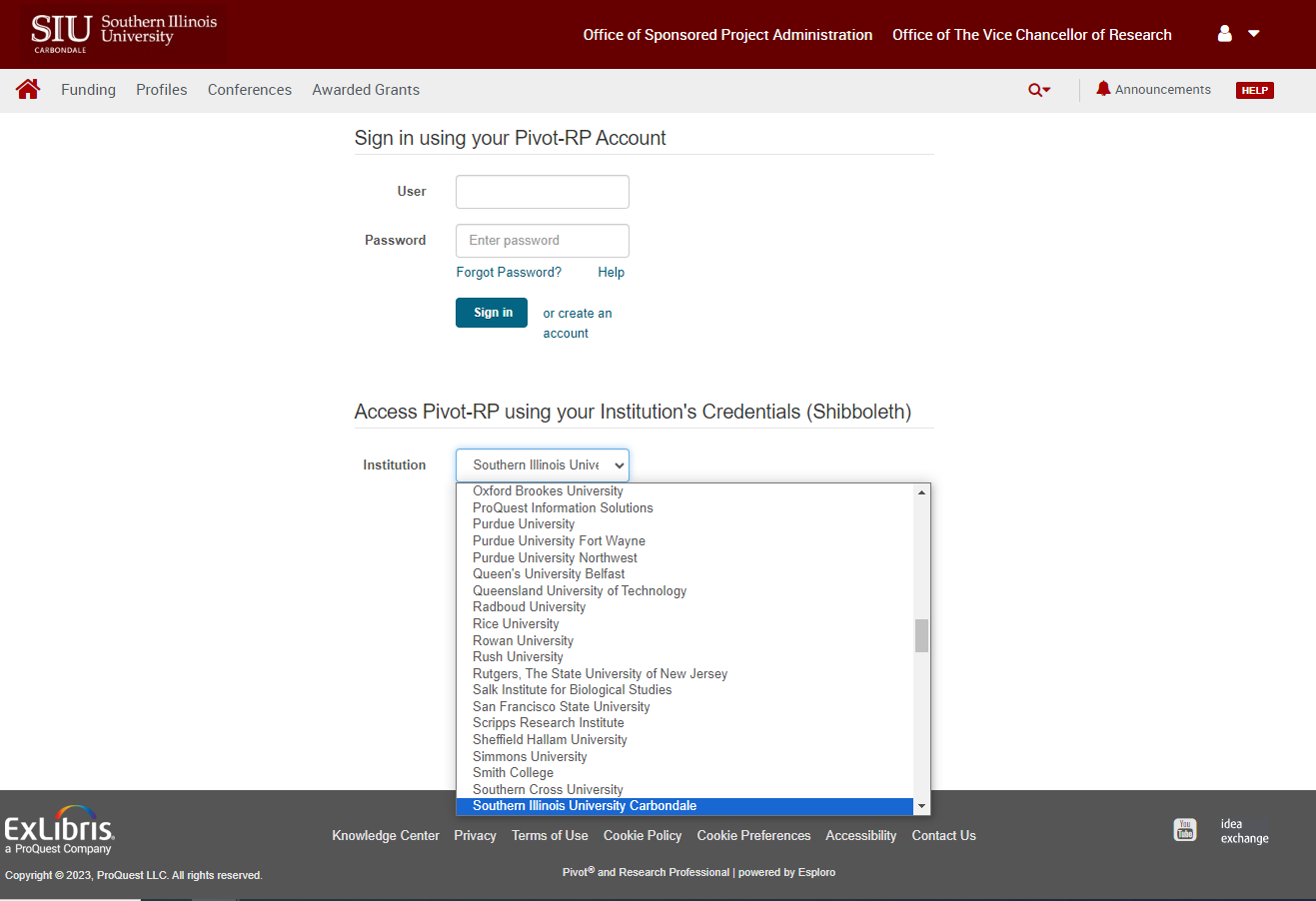 Setting Up Your Account
Finish creating your account: enter your name and institution email, check the box and click Get Started:
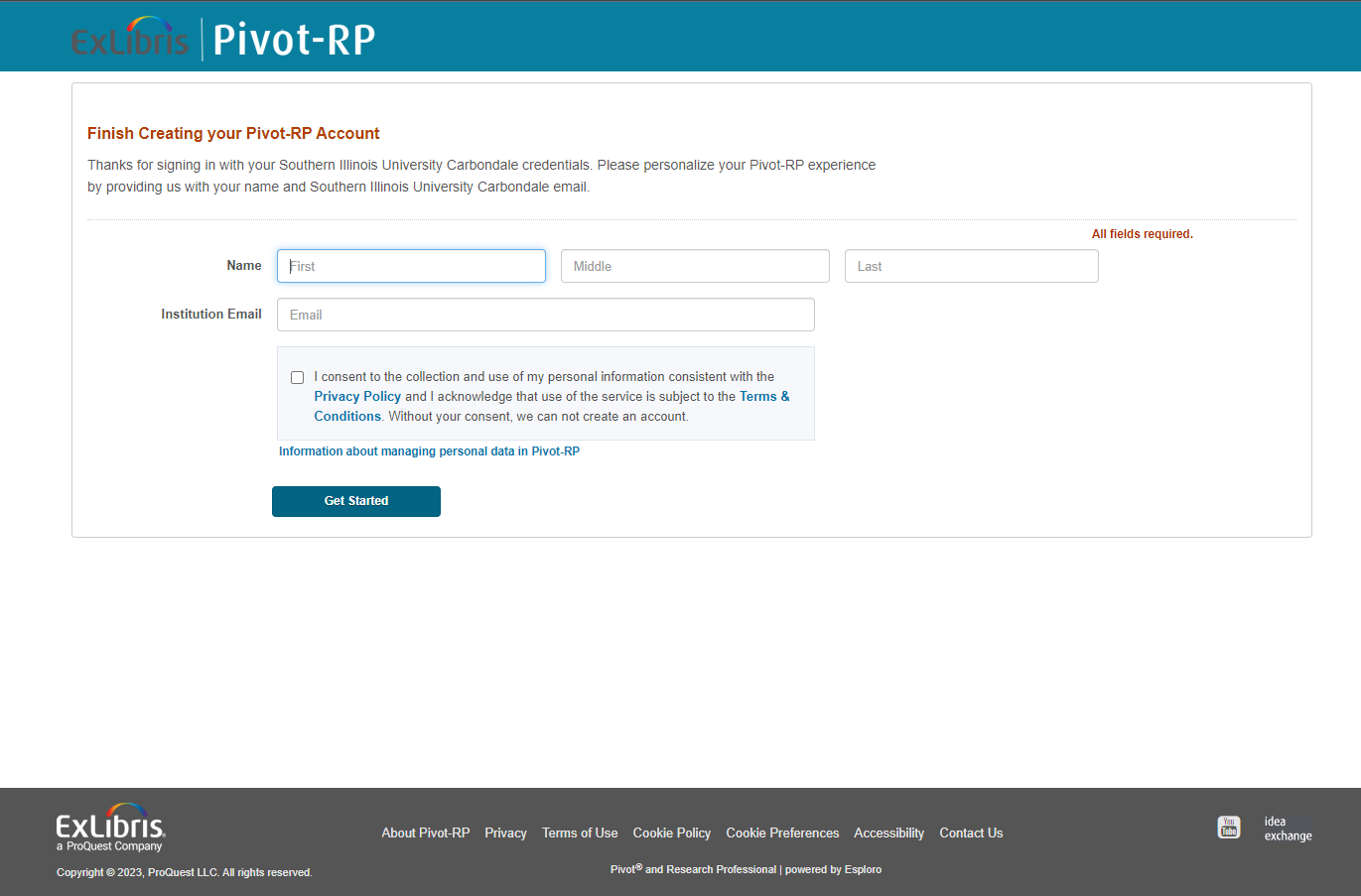 Claiming or Creating Your Profile
If none of the matches is actually you, click on Create your Profile:
There may already be a matching profile—view to claim a profile.
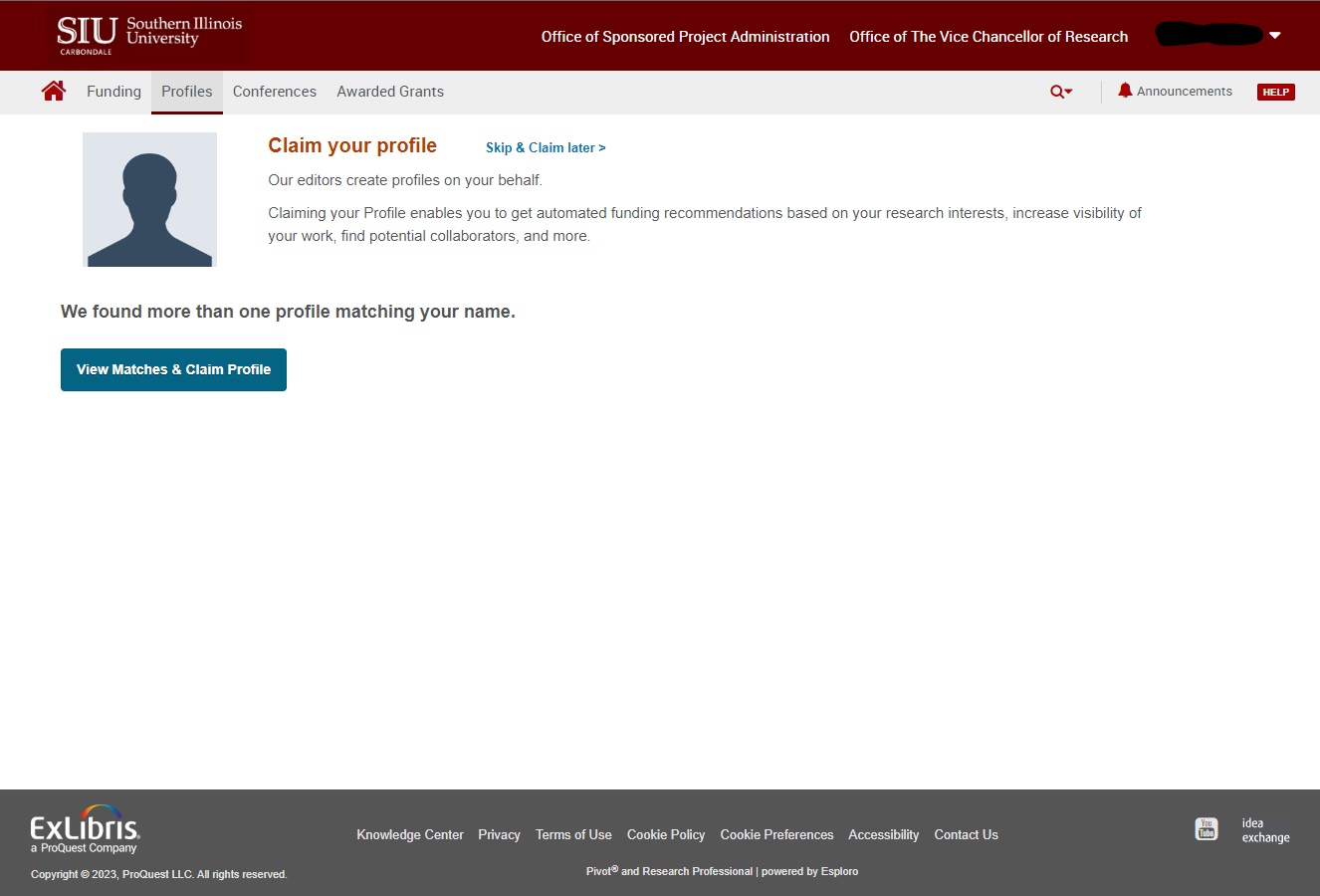 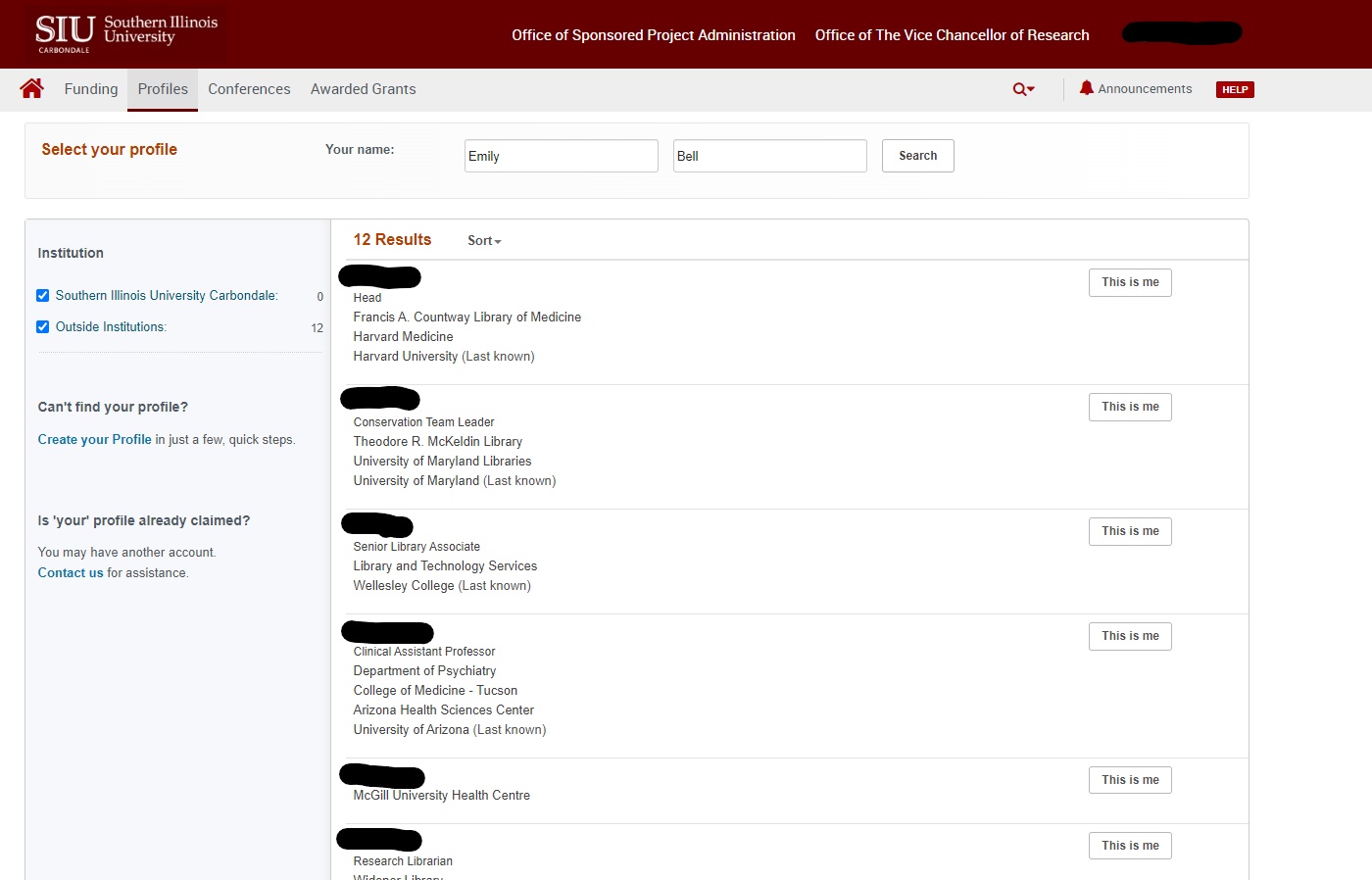 Claiming or Creating Your Profile
Clicking on Create Your Profile prompts a pop-up series:
1
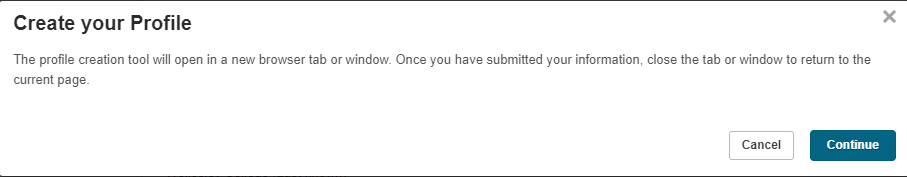 2/3
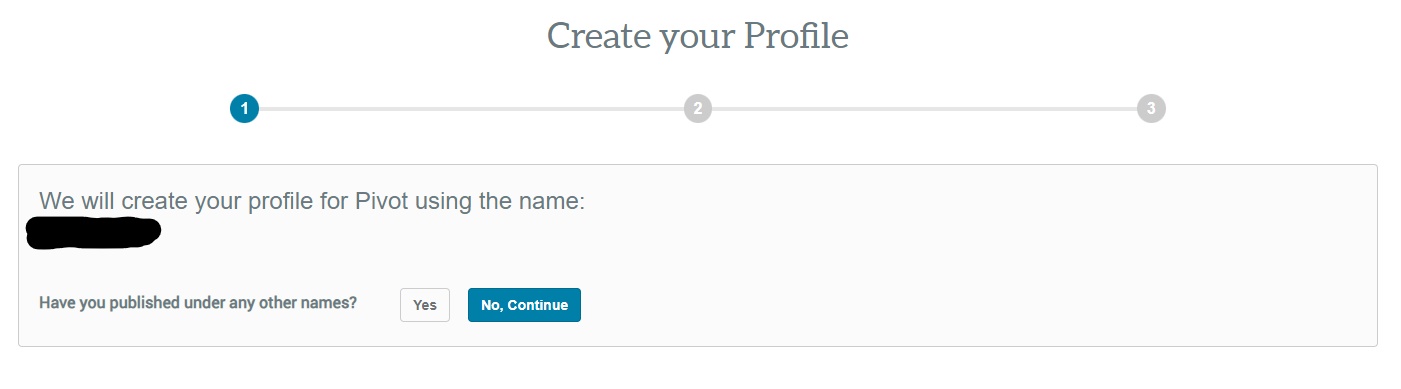 Claiming or Creating Your Profile
Add a few details and click Finish:
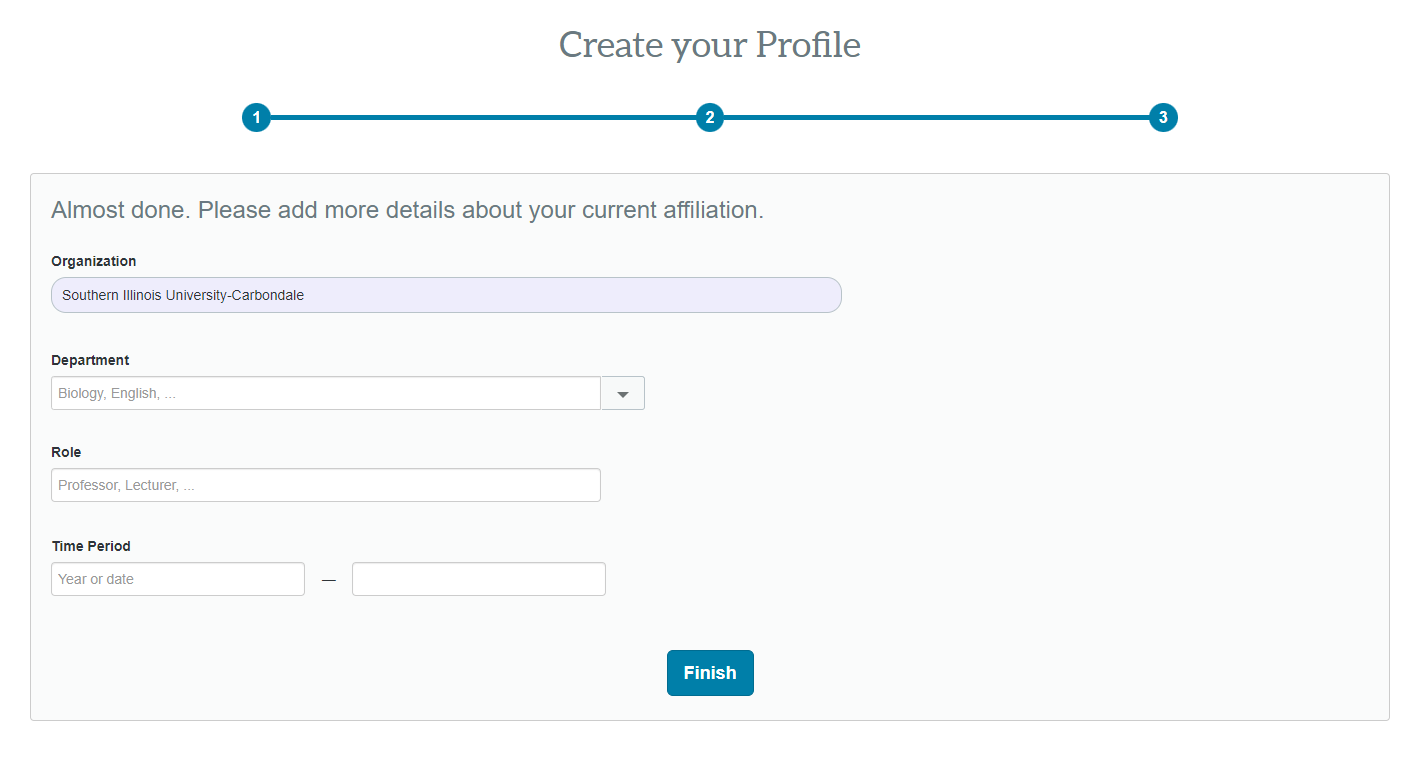 Pivot Questions?
Ready to Apply for Funding?
Identify a Grant Opportunity
PIVOT
Grants.gov
Confirm Eligibility
Who can be a PI?
PI and Institution
Limited Submission Programs
Submit Proposal Notification
Via OSPA website
OSPA Deadlines
Deadlines
Note: Our office cannot guarantee submission unless all required documents are received in the office three business days           prior to the submission deadline.
Required Internal Forms
Forms available for download from our website
Institutional Information
Helpful information for completing sponsor application forms
Budget Preparation
The budget is essentially your scope of work expressed in numerical format.
Every proposal requires a budget and budget justification, using OSPA’s templates.
Roles:
PI prepares draft budget
OSPA Review:
Check budget periods, salary, and rates
Confirm costs are allowable, allocable, and reasonable
Preparing Proposal Documents
Utilize the solicitation (e.g.,RFP) as your guide 
Be sure to check the review criteria
Ensure the objectives and budget are in alignment
Become familiar with the Sponsor's online portal (if applicable) 
Work with your OSPA representative for any required registrations
Proposal Documents
Required Internal Documents:
Proposal Checklist (routing form)
Budget and Budget Justification – OSPA templates
Scope of work (abstract)
Proposal documents will vary by sponsor, standard requirements:
Budget and Budget Justification in sponsor required format
Narrative / Scope of Work
Facilities and Equipment
Senior personnel documents (biosketch, current & pending support, etc.)
Internal Approvals – Proposal Checklist
It is the PI's responsibility to route the checklist for signatures within their School/College. 
Signatures required involve: PI & Co-PI, Senior Personnel, Fiscal Officer, School Director (or equivalent) & Dean (or equivalent)
OSPA requires the signed checklist three full business days before deadline.
Additional Considerations
There are some aspects of proposal preparation that require additional time/materials:
Inclusion of a subrecipient
Cost share
Reduction of F&A request
Compliance concerns
Who Submits?
Long story short… it depends!
Bottom line is all proposals, whether it’s electronic or hard copy, OSPA submission or PI submission, OSPA reviews and “green-lights” all proposals prior to submission.
Be sure you’re following the internal deadline timetable so we have enough time to review—last minute submissions can overload systems or lead to omissions/errors that could have been prevented.
Award Negotiation & Acceptance
Notice of Award Received (forward to OSPA if sent to PI directly)
OSPA reviews for:
Dates and Budget are in agreement with the proposal submitted
Deliverables – both programmatic and financial
Compliance – IACUC, IRB, FCOI, Export, etc.
Legal terms – if there are terms in the award agreement that the university cannot accept, OSPA will attempt to negotiate more favorable terms.
OSPA will accept the award on behalf of the university and the PI(s)
If your award includes subrecipients, once the agreement is fully executed, OSPA drafts the subaward and initiates negotiations.
Post-Award Management
Account Setup:
Once a fully executed agreement (FEC) is received an account (BP) can be established
Advance account – for awards under negotiation
Grant Assignee
Modifications – likely require prior approval from the sponsor
Rebudgeting
Extensions
Changes to key personnel or scope of work
Reporting
Financial (invoices) – OSPA 
Program – PI 
Cash and Revenue Management
Subrecipient Management
Award Closeout
Questions?